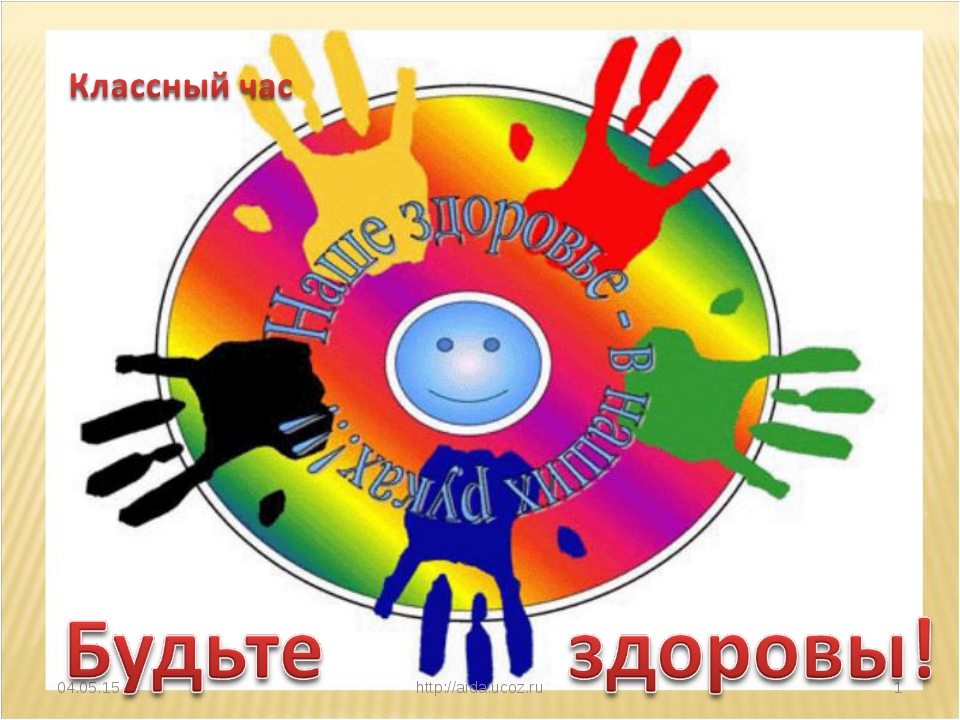 Наше здоровьев наших руках
Пословицы:
Здоров будешь, всего добудешь!
Болен – лечись, а здоров – берегись. 
Береги платье с нову, а здоровье с молоду. 
Здоровье не купишь, его разум 
дарит.
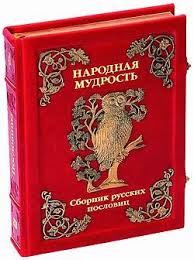 Анаграммы: 
мыло щёткамочалкаполотенце шампунь
вода
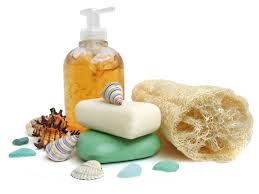 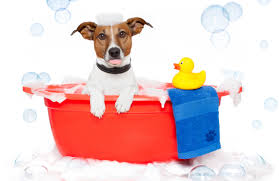 МЕНЮ:Овощной салат	
Фруктовый салат
Винегрет
Оливье
Рыбный суп
Молочный суп
Куриный суп
Шашлык 
Пельмени
Тушеные овощи с говядиной
Жареная курица
Курица гриль
Картофельное пюре с котлетой
Картофель фри
Маринованные овощи
Острый соус
Клубника со сливками
Торт
Пирожные
Мороженое
Чипсы
Сухарики
Пицца
Чай
Кофе
Минеральная вода
Кока-кола
Гамбургер
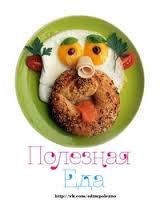 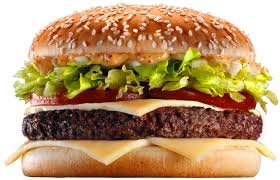 рифмы: 
«зря – нельзя – бросай – меняй»; 
«вред – бред – табак – рак»;
 «курить – вредить – береги – беги»; 
«сигареты – конфеты – будешь – не забудешь».
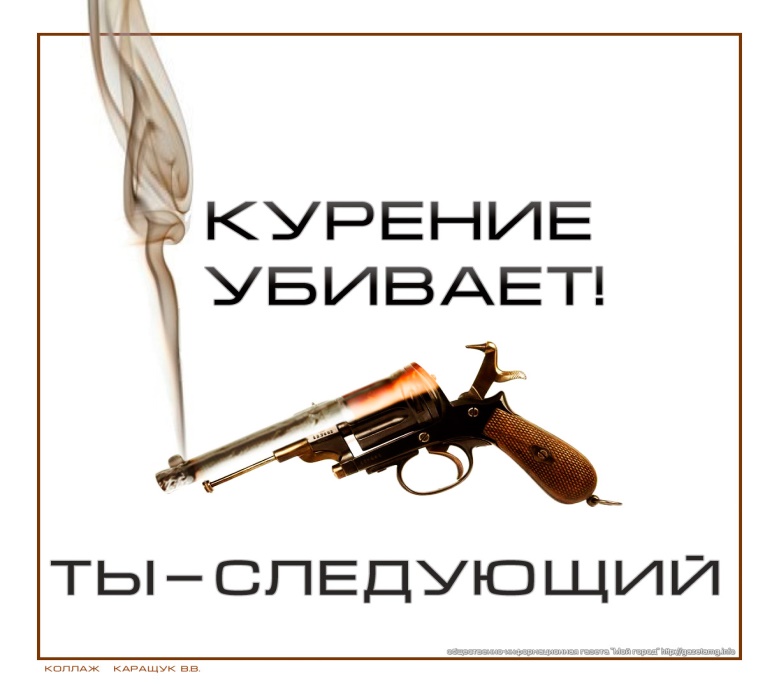 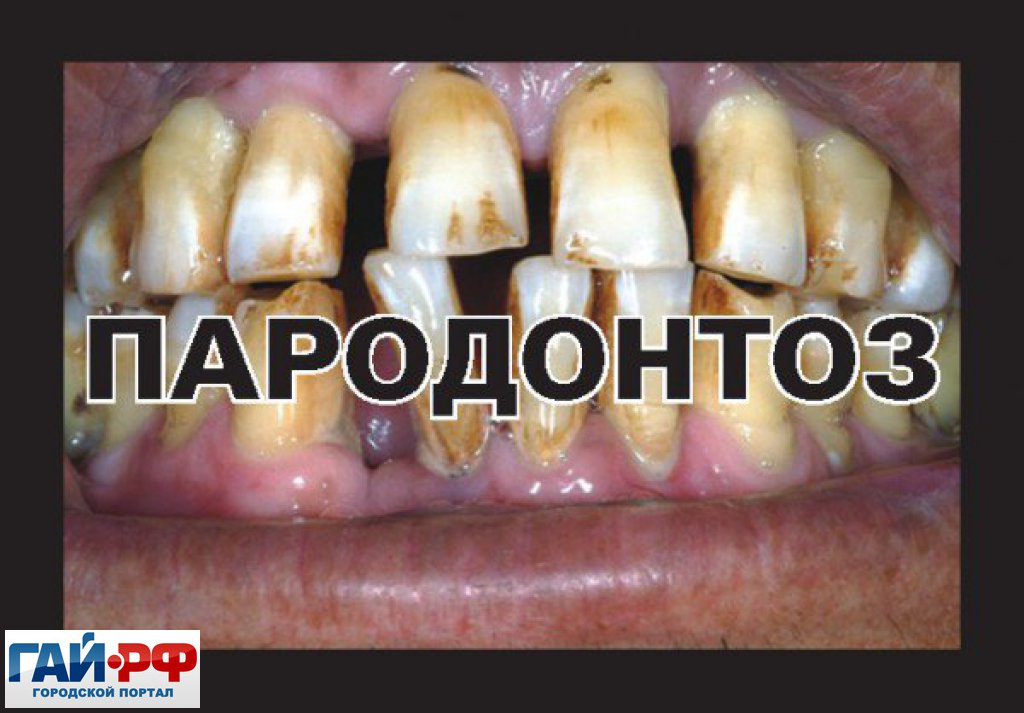 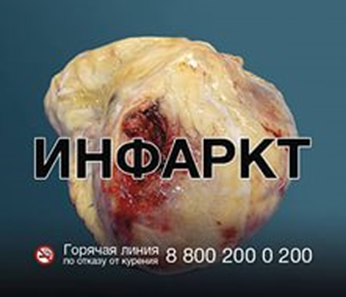 Последствия курения
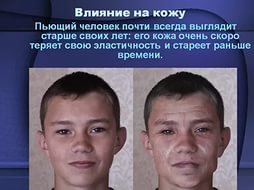 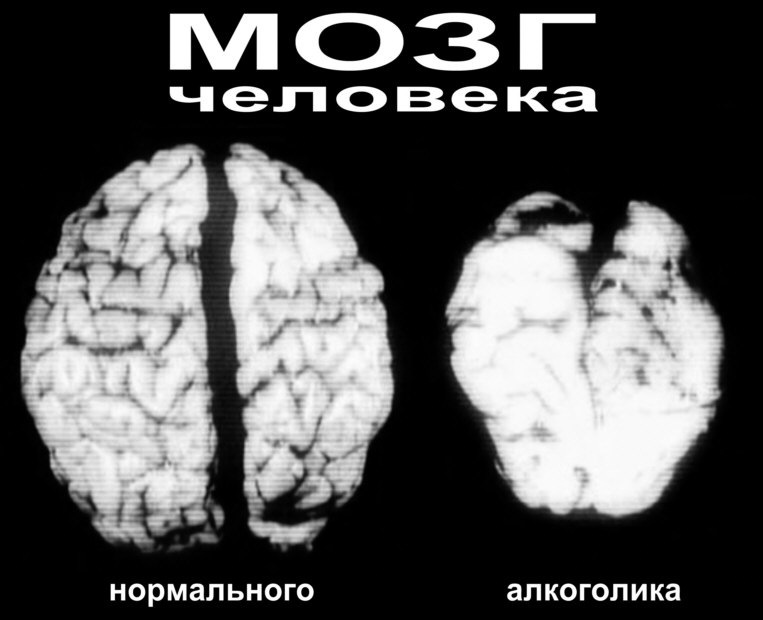 Последствия алкоголизма
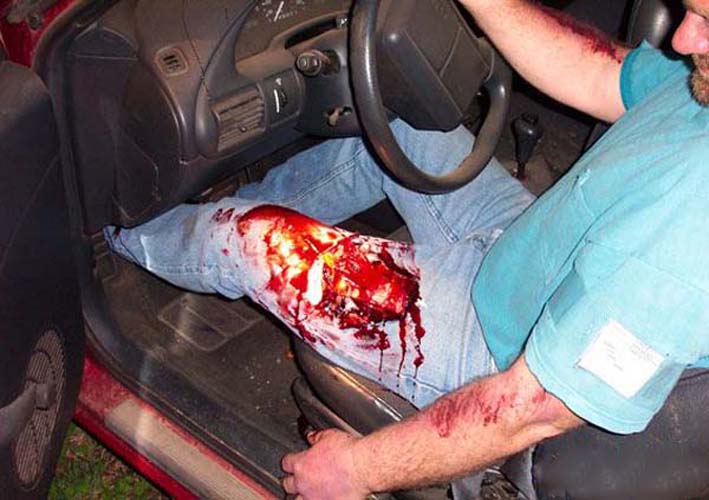 Последствия наркомании
БУДЬТЕ ЗДОРОВЫ!!!